Progresses of 
Chinese Pulsar Timing Array
Heng Xu(胥恒), Peking University (PKU)
Supervisor, PI of CPTA: Kejie Lee(李柯伽), PKU
2021.07.13
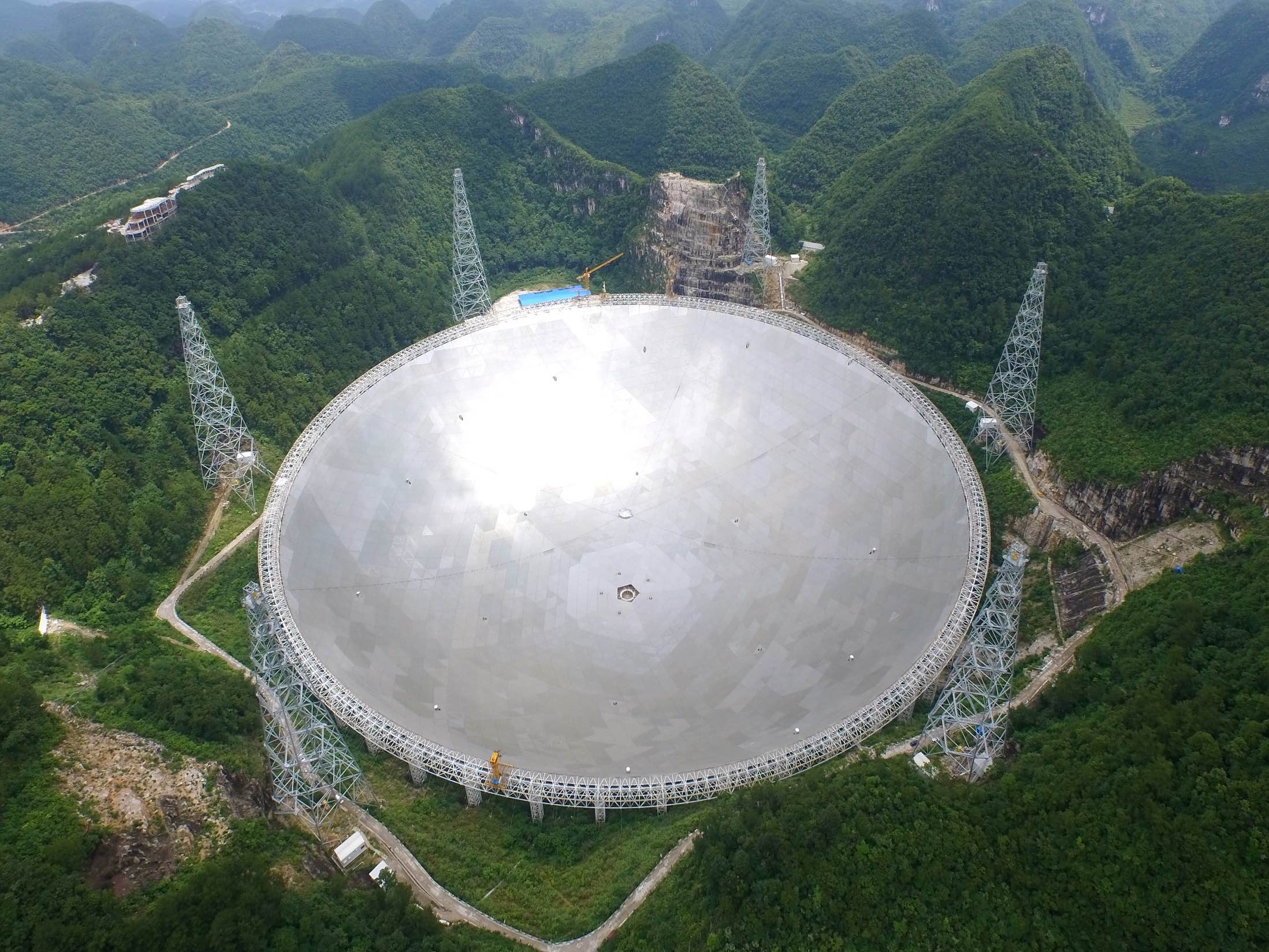 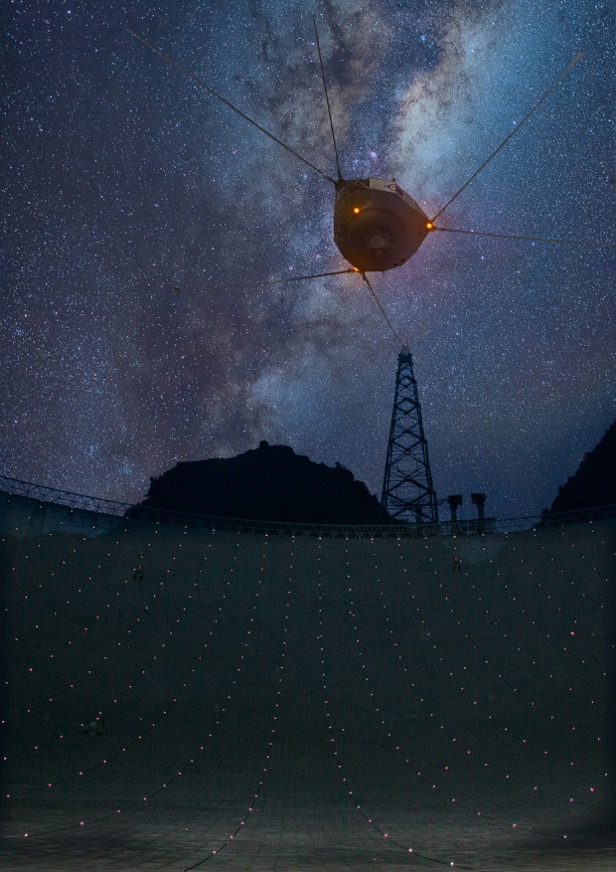 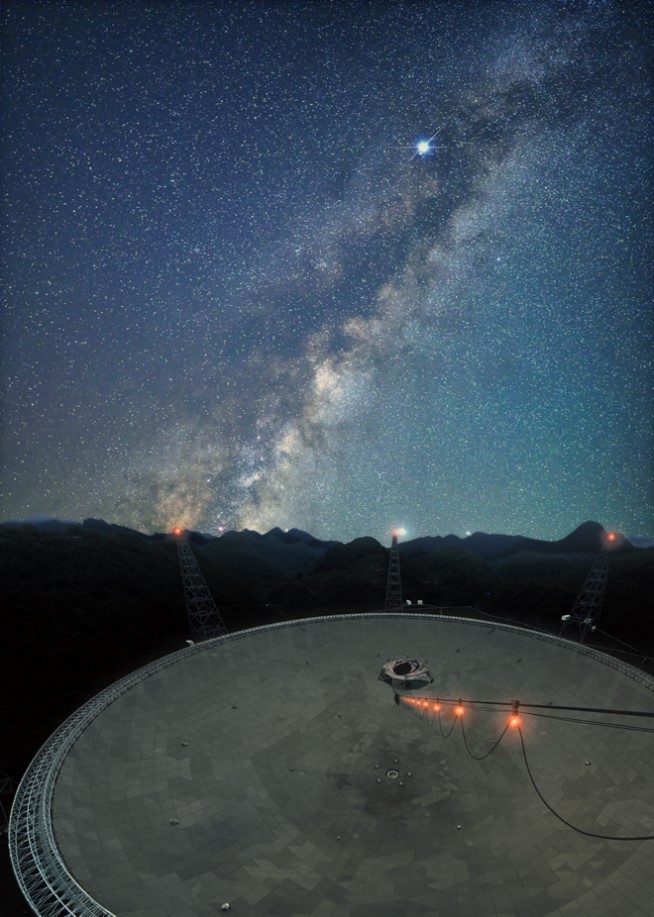 @ FAST
@ Huang et al.
@ Huang et al.
Pulsar Timing Arrays
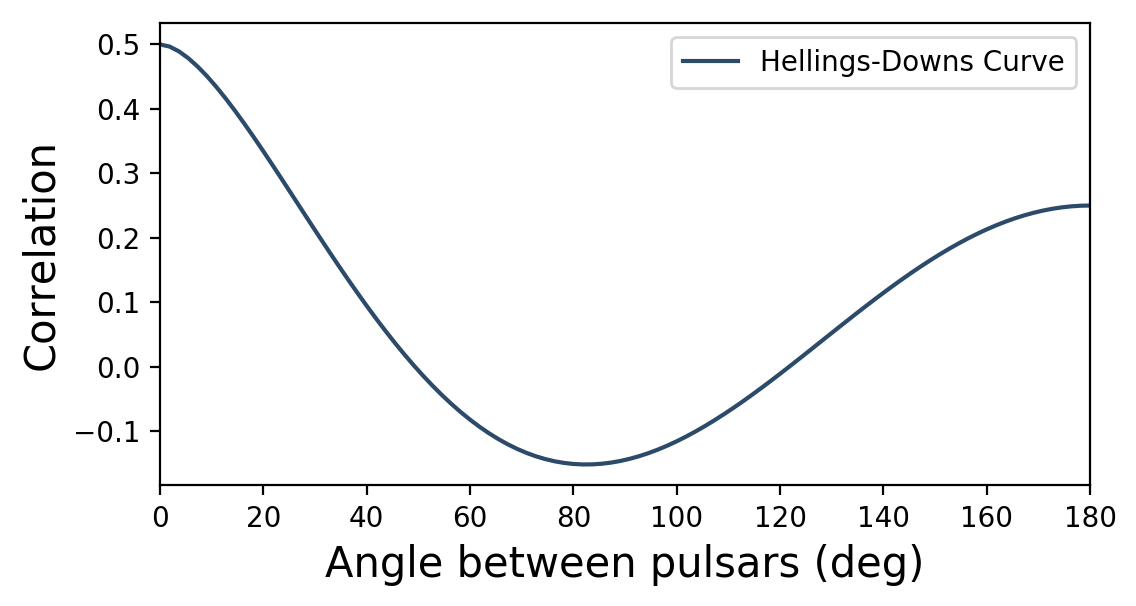 You need an array!
Pulsar Timing Arrays
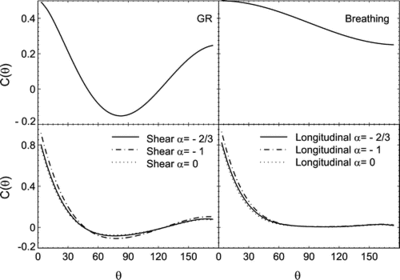 Lee, Janet and Price., 2008
Pulsar Timing Arrays
FPS correlation curve
Correlation
Angle
Credit: RenXin Xu
Pulsar Timing Arrays
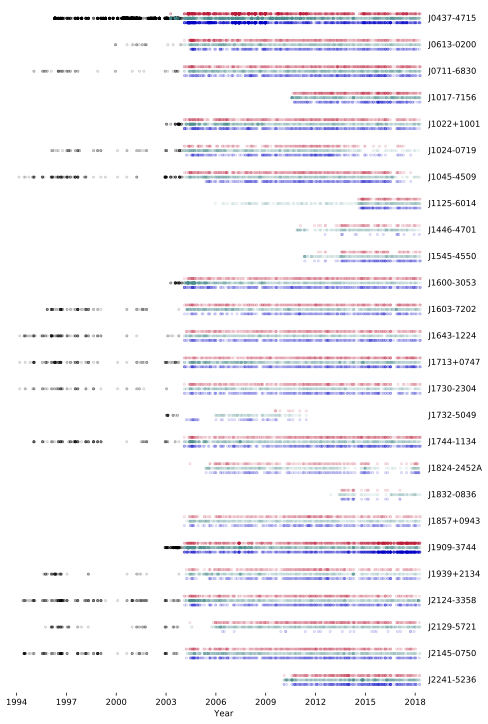 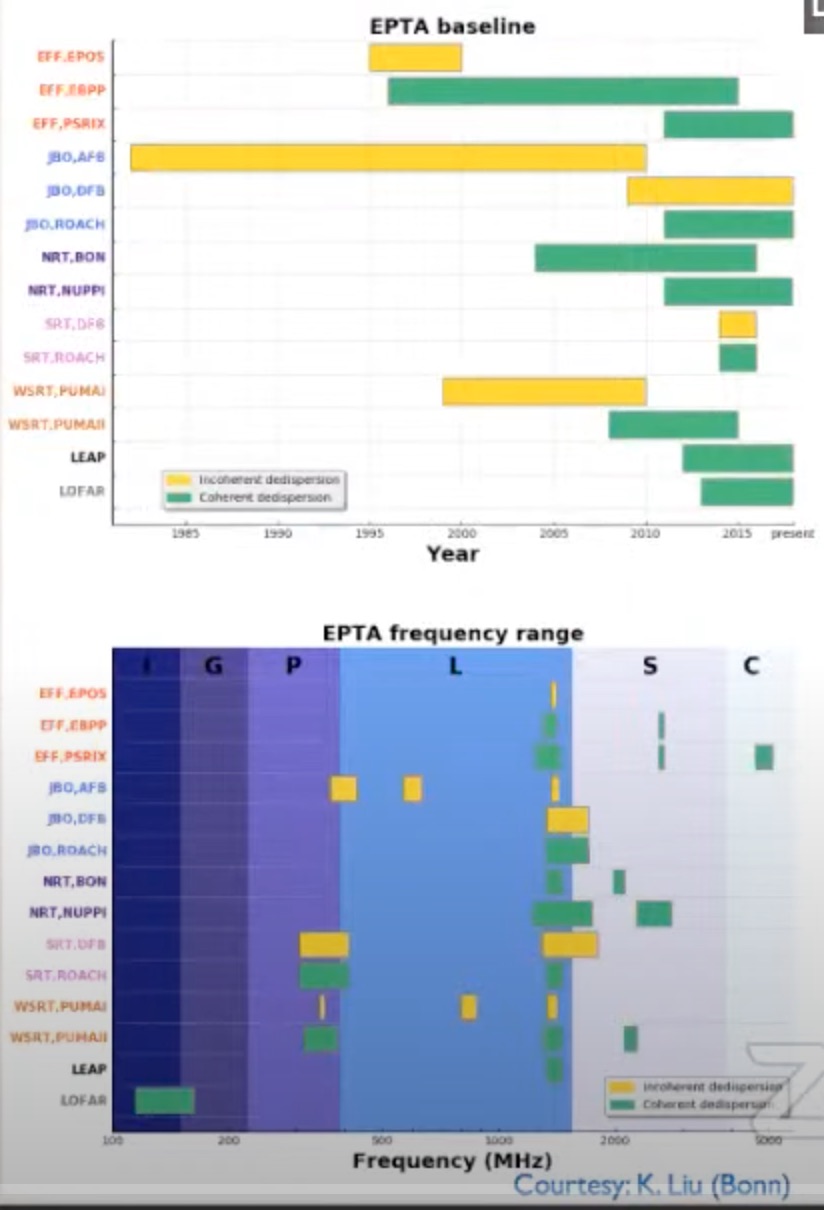 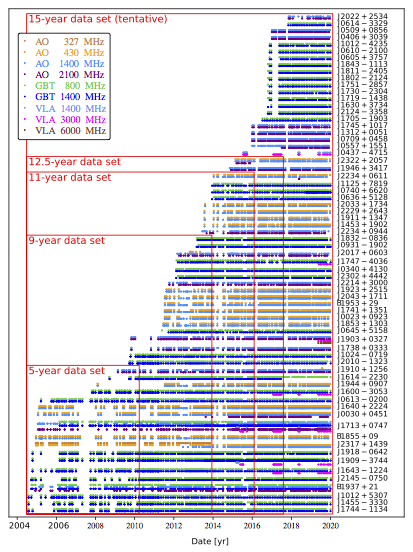 http://nanograv.org
Kerr et al., 2020
@Guillemot
NANOGrav 2004 —
EPTA ~1980s —
PPTA 1994 —
InPTA ~ 3 years
MeerKAT PTA ~ 3 years
Fermi PTA ~ 11 years
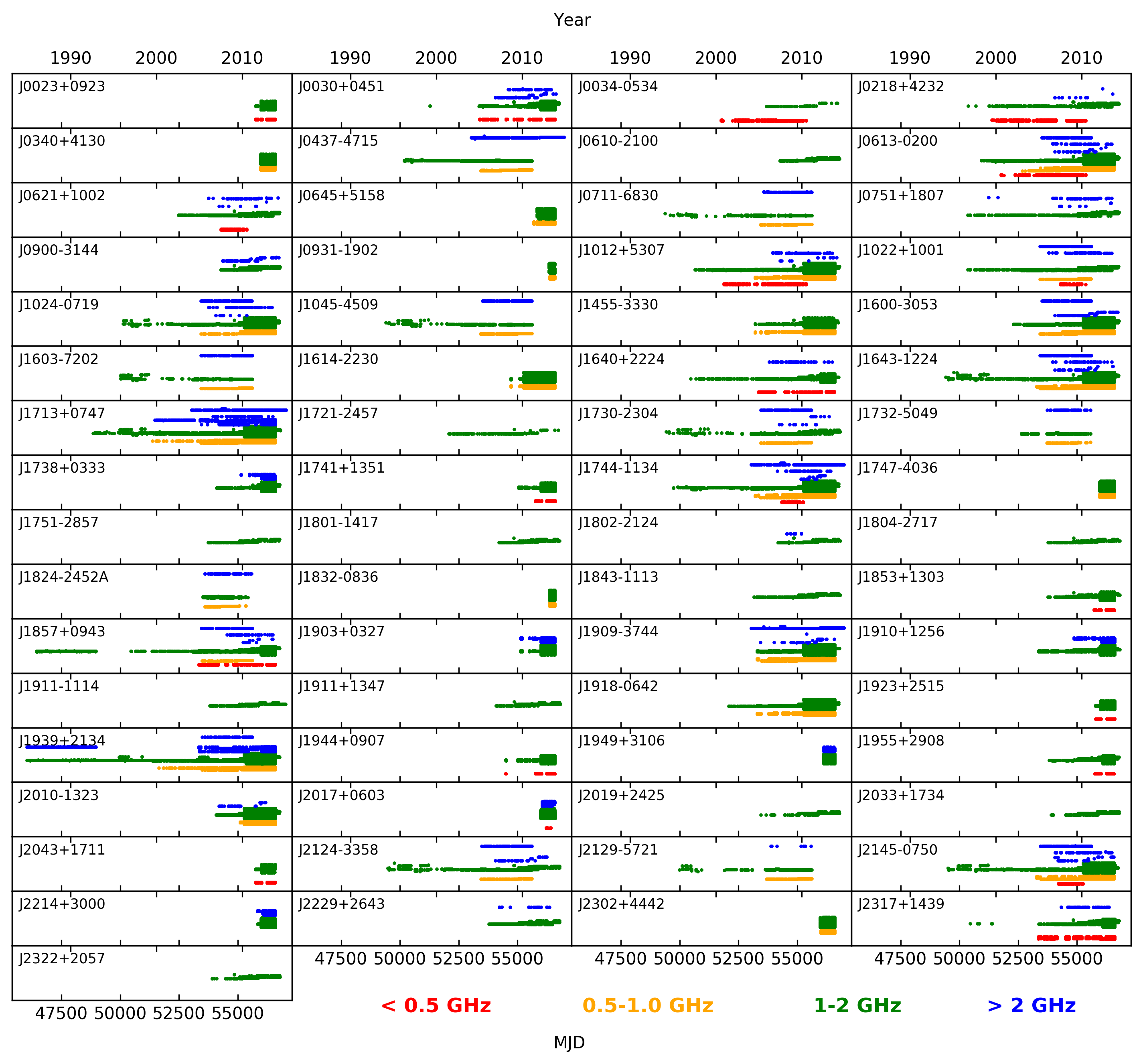 IPTA DR2,  Perera et al, 2019
IPTA ~1980s—
CPTA Data: Overview
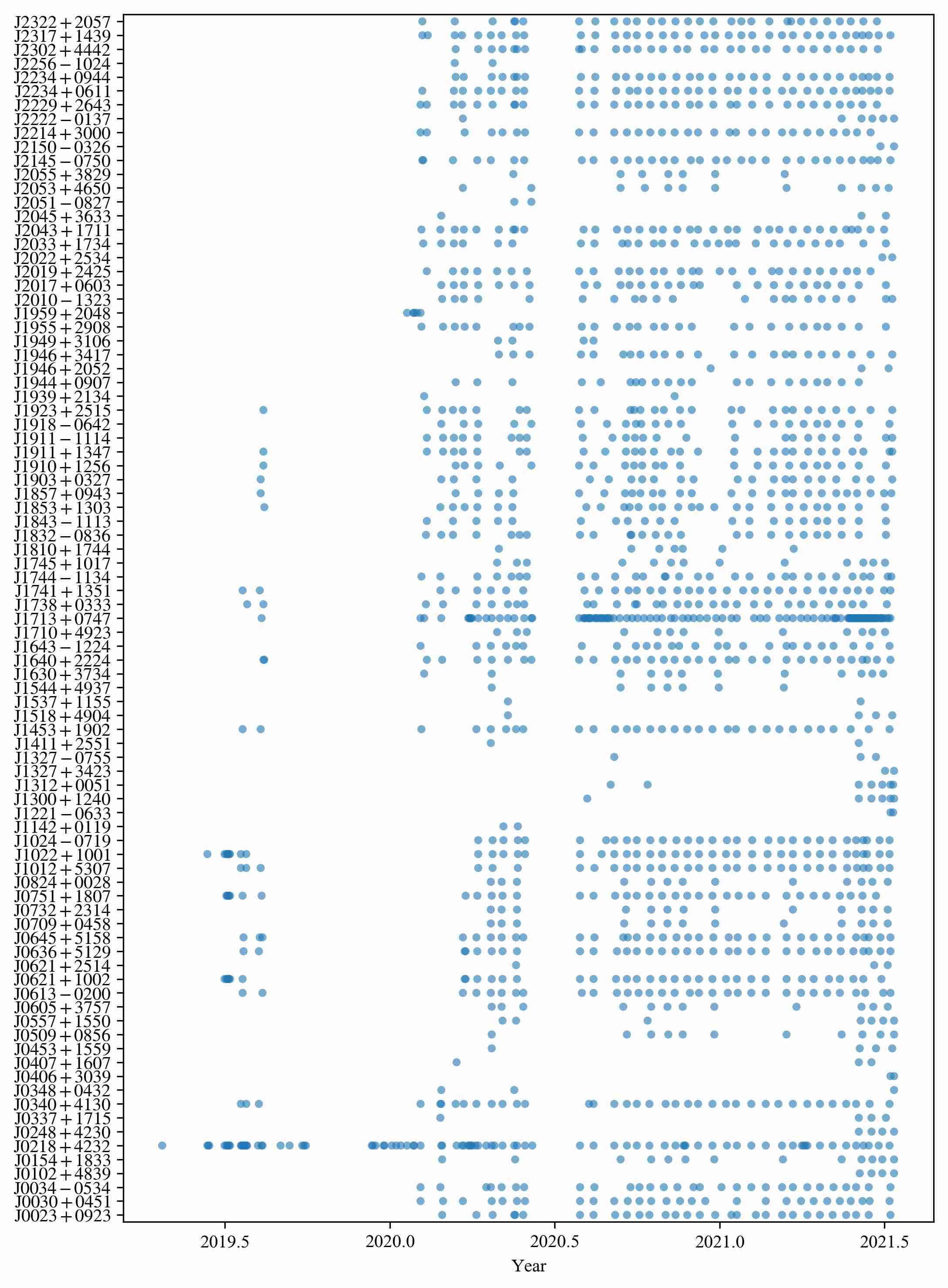 FAST: Tsys~20 K, Gain~16 K/Jy (Jiang et al., 2020)
FAST 19Beam receiver @1.25 GHz (500 MHz bandwidth)
Data: psrfits data, incoherent dedispersion
~80 pulsars (most pulsars dec>0 deg)
Data span >~1.5 years
2-week cadence if possible
Less observations for some pulsars due to the shortage of observation time
Pulse Profile of J1713+0747 changed!
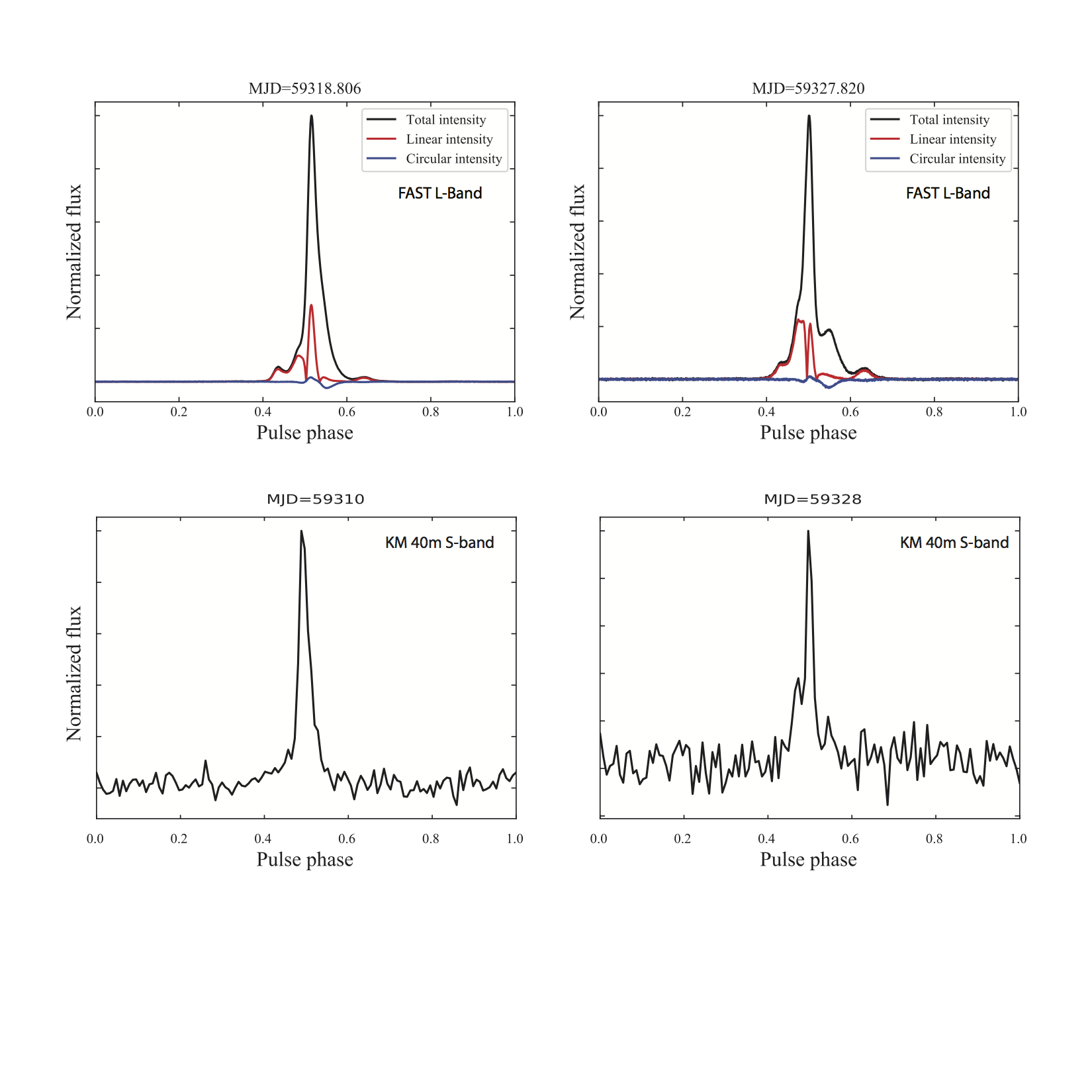 Glitch?+Sustainable Profile Changing
Xu, Huang, Lee et  al., 2021, Atel 14642
CPTA Data
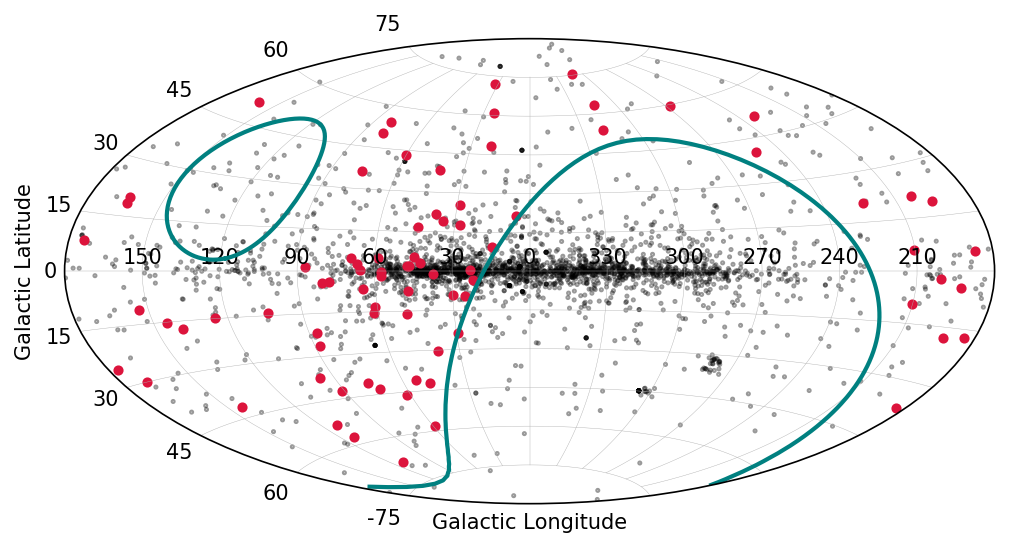 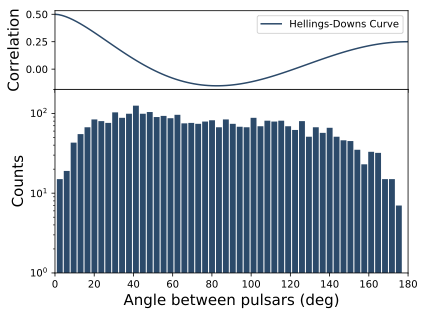 CPTA Data: Polarisation
High quality polarimetry
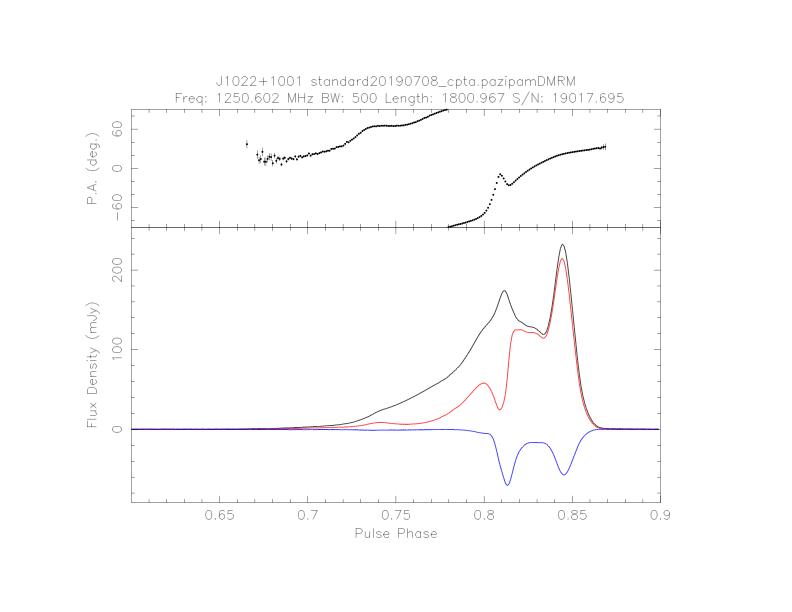 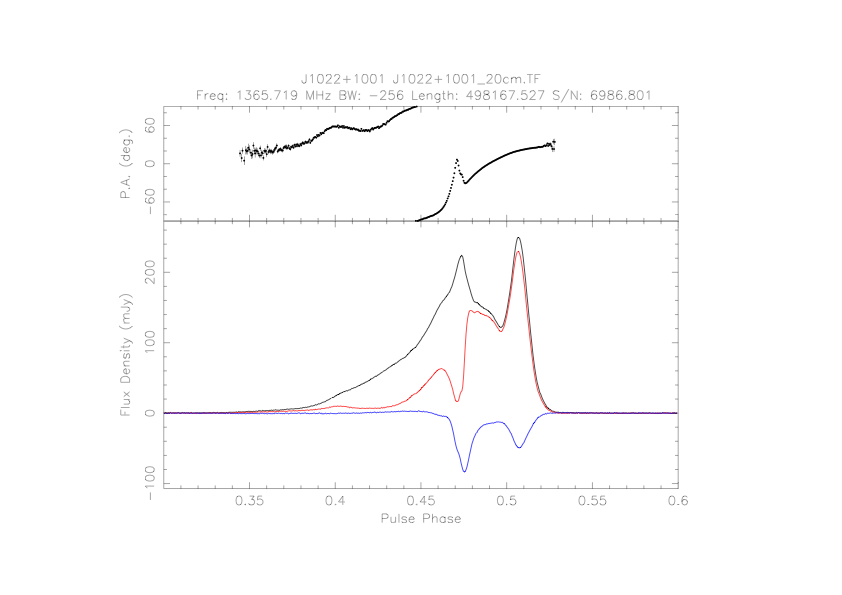 FAST
Parkes, Dai et al., 2015
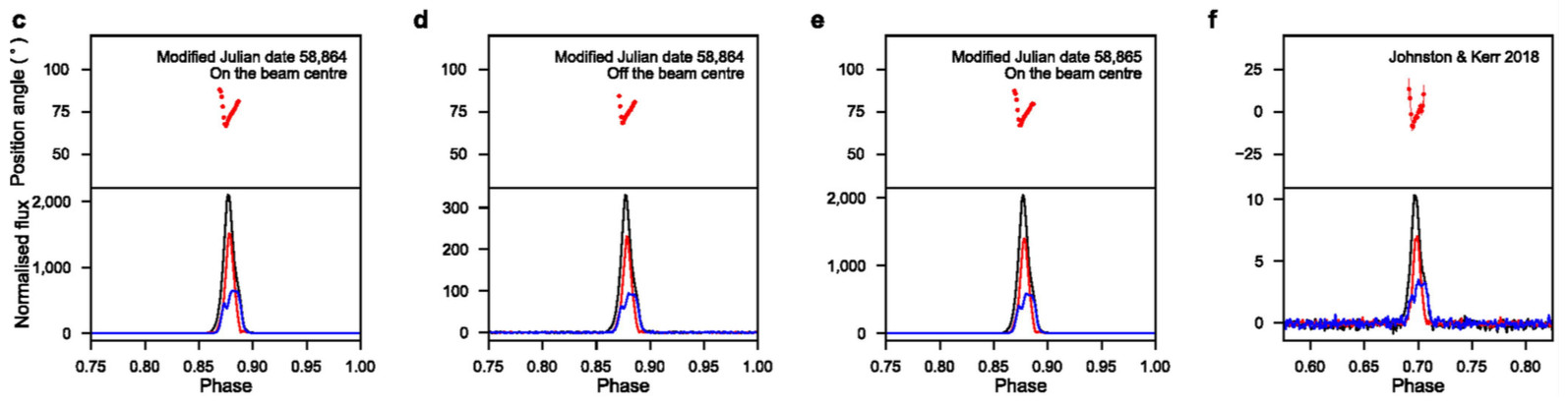 Luo et al, 2020
CPTA data-Timing Residuals
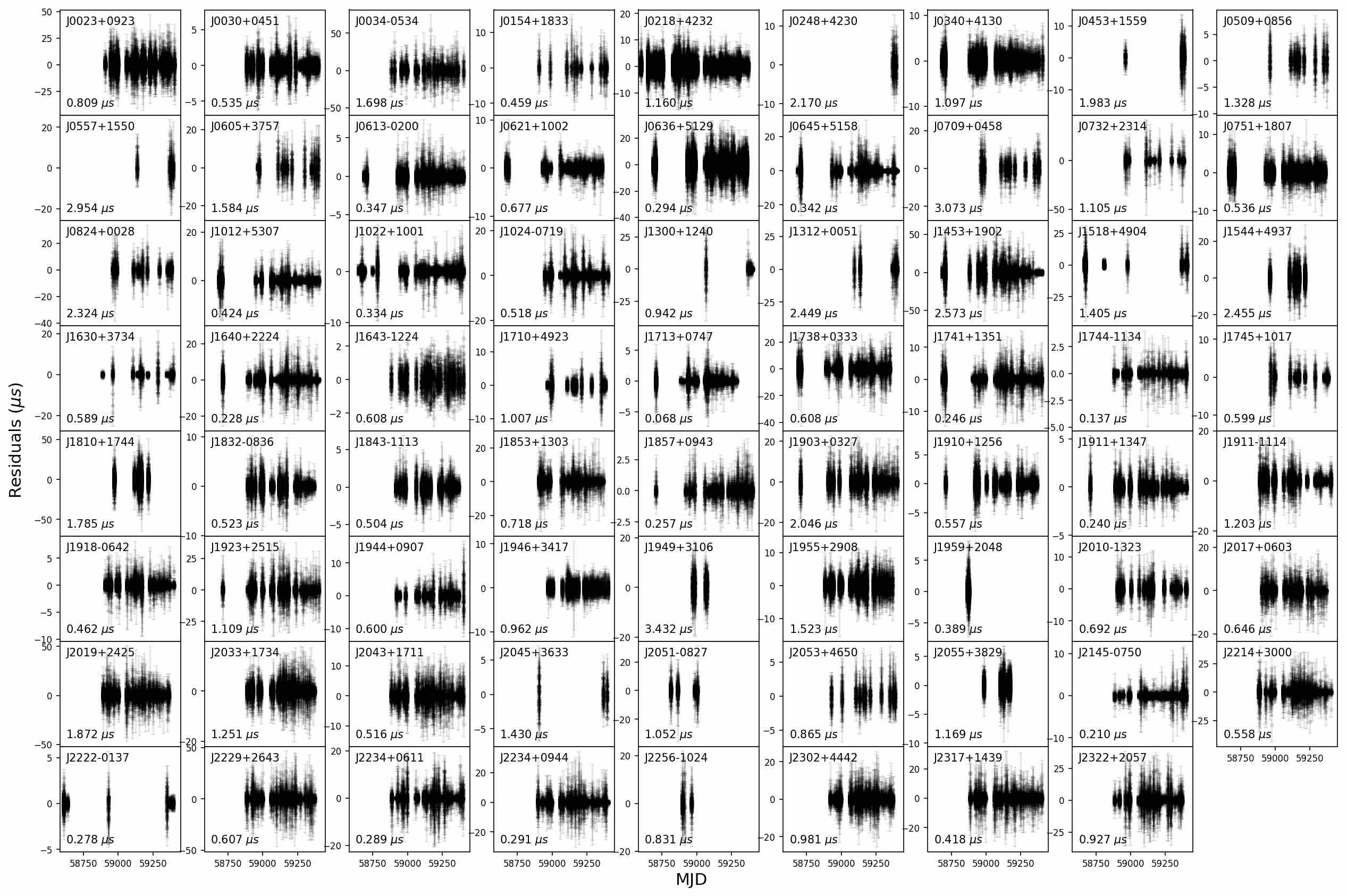 64 channels, 15 or 20 mins integration
CPTA Data: ToA and DM Uncertainties
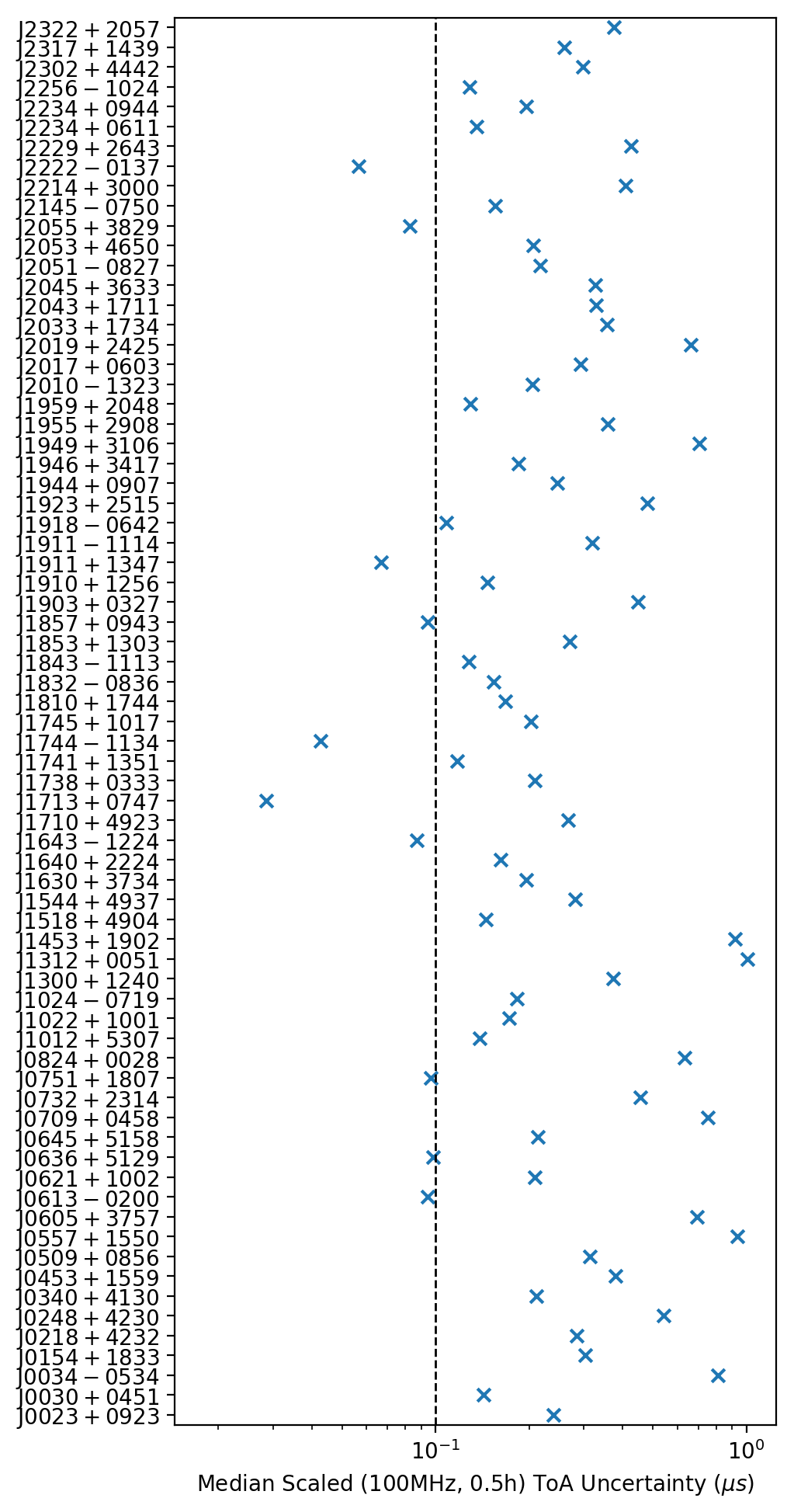 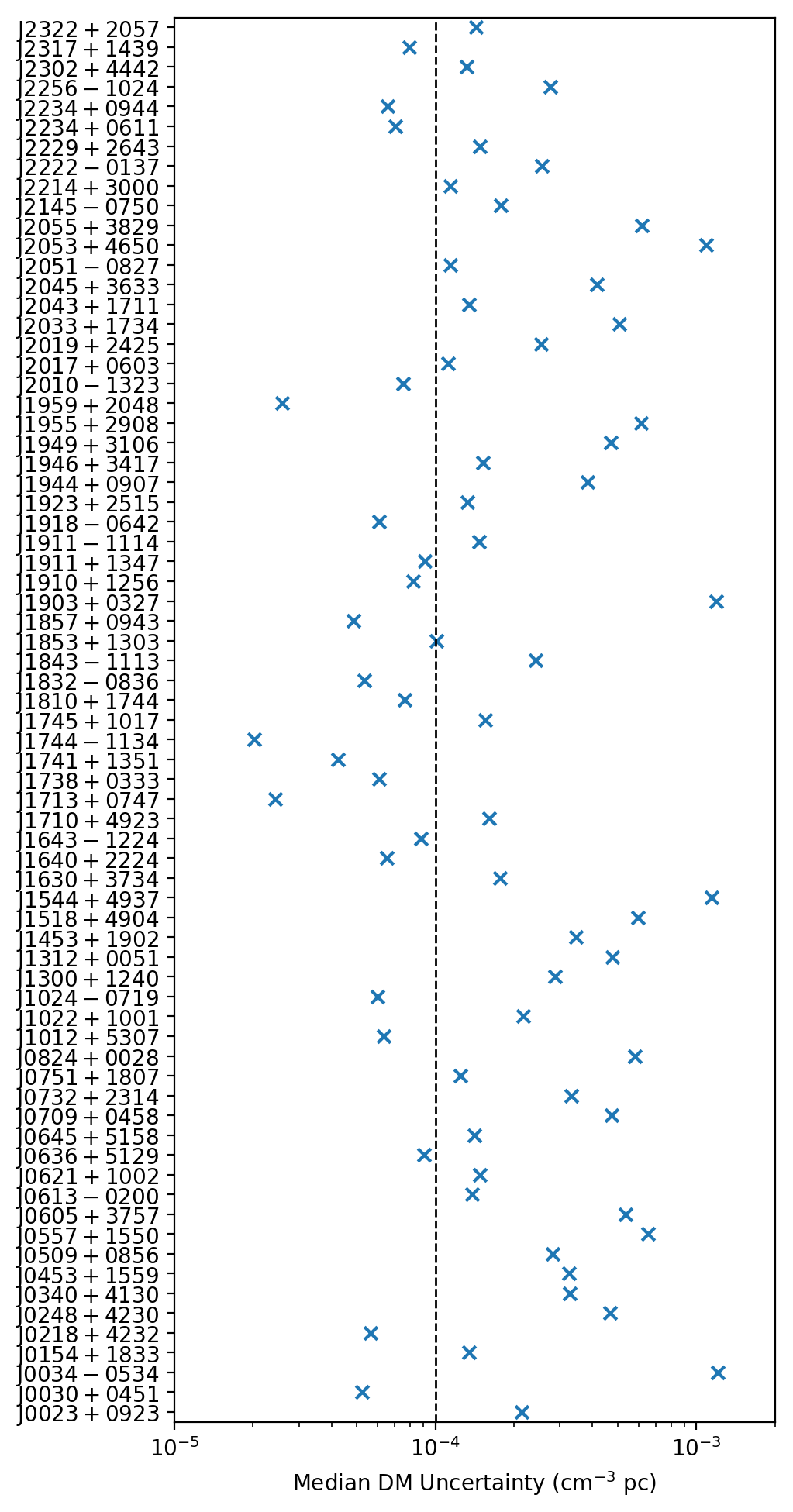 100 ns
10-4 cm-3 pc
CPTA Data
High quality polarimetric data
Good timing precision: 100-200ns level precision for >50 pulsars
Precise DM measurements with only L-band data
Jitter dominates for strong pulsars while radiometer noise dominates for weak pulsars
Special advantage for timing weak pulsars with FAST
No obvious red noise detected in single pulsar short dataset
Sensitivity of CPTA
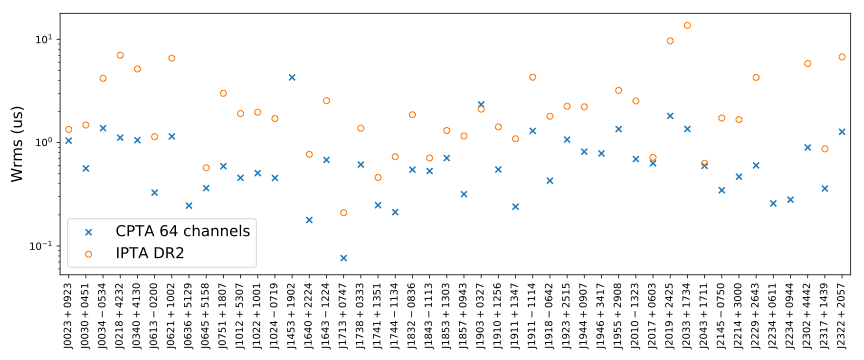 The timing at CPTA is in the 100 ns regime. (The best pulsar J1713+0747, ~65 ns for 15mins integration time). 
CPTA timing precisions are 5-20 times better than IPTA.
Coherent dedispersion backend further strengthens CPTA
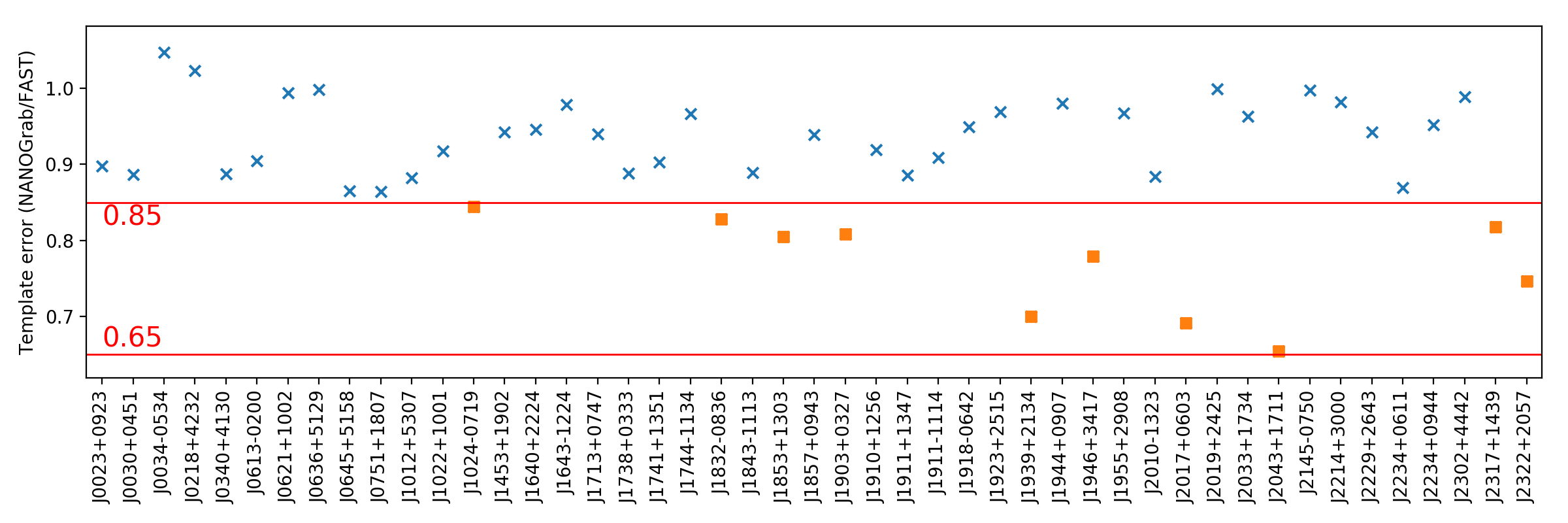 Conclusion
FAST CPTA timing dataset is of high quality
A large shortage of FAST observation time
Data length is still too short compared with IPTA
Detailed timing study of J1713+0747 profile changing event is under working
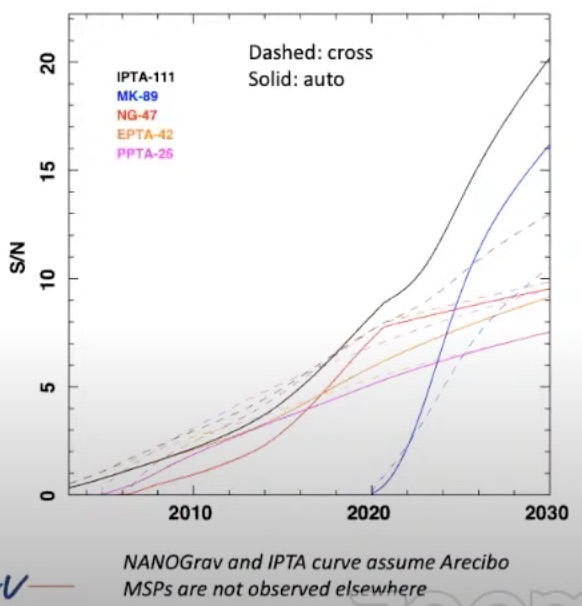 Lose of Arecibo!
Credit: R. Shannon
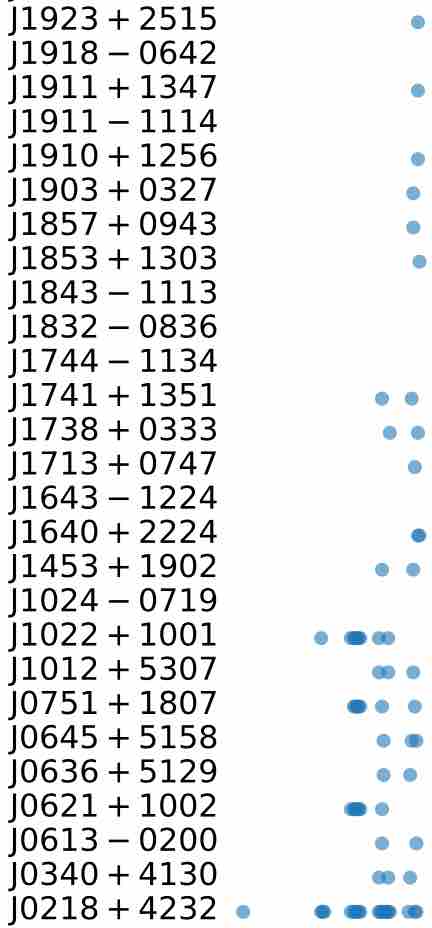 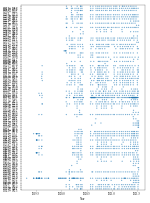 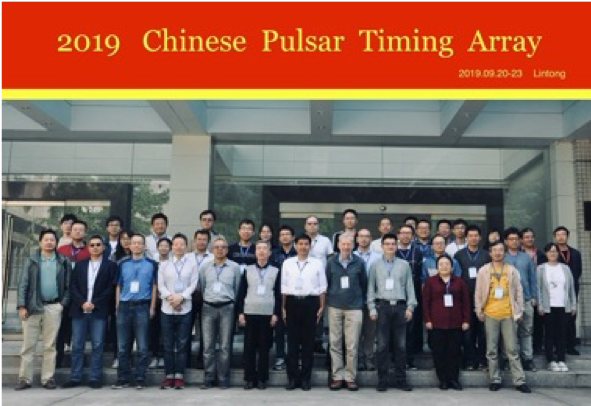 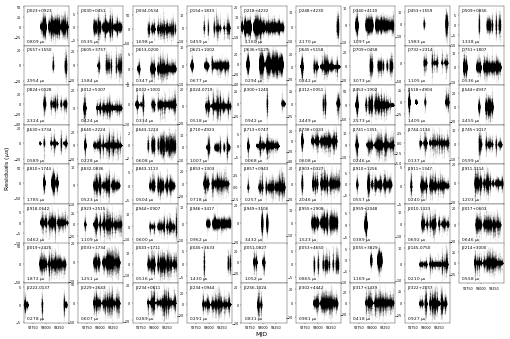 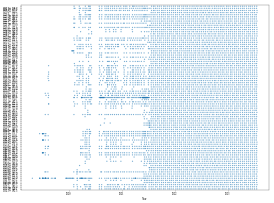 2017
2019
2021
Future?
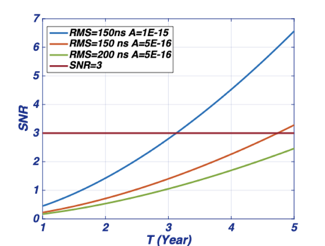 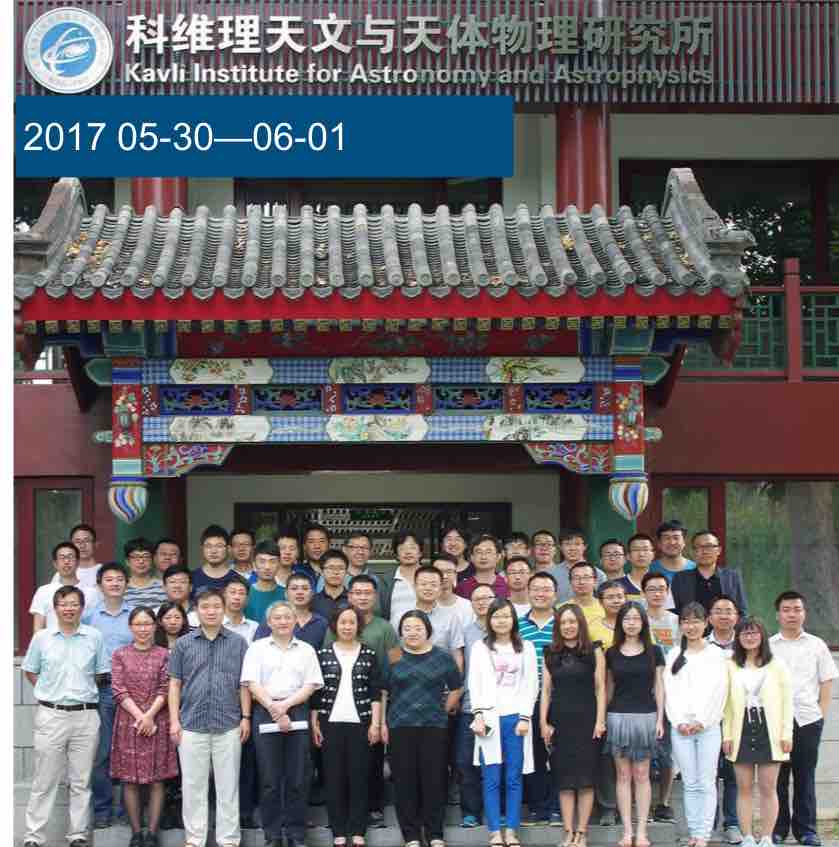 Credit: KJ Lee
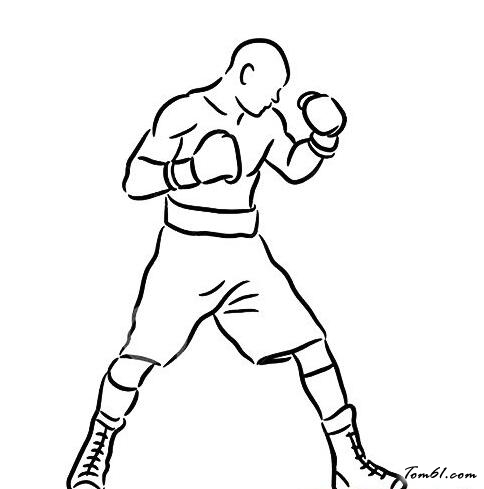 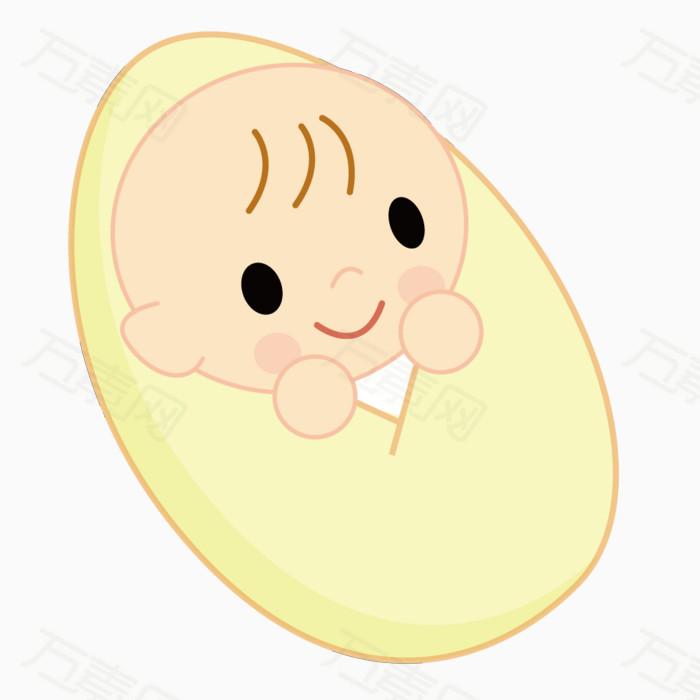 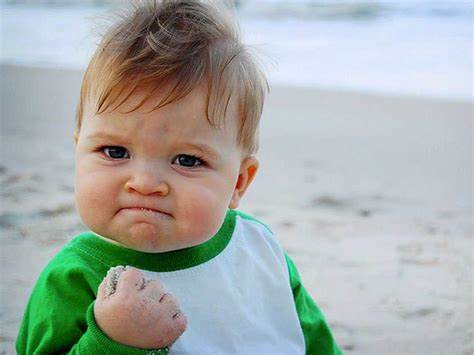 Credit: Sammy Griner’ mom
Thanks!
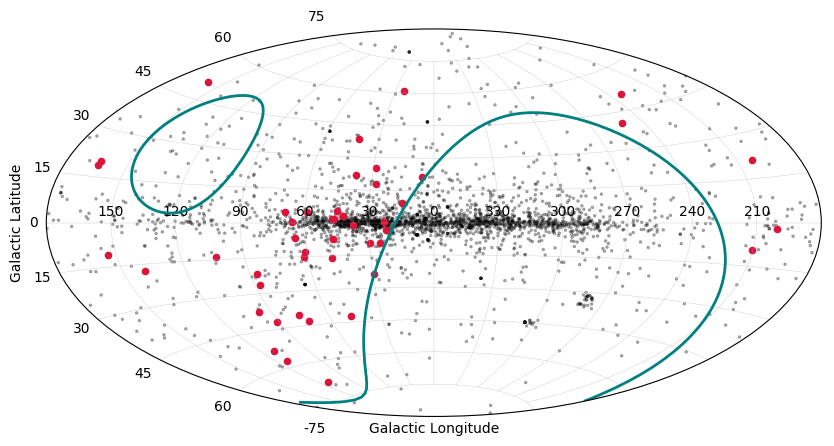 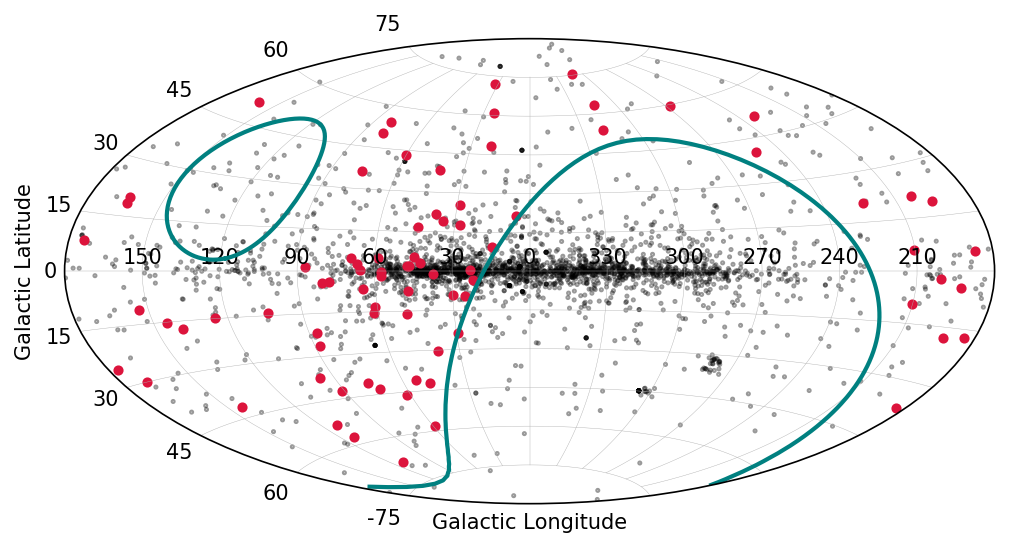 New PTA pulsars for CPTA
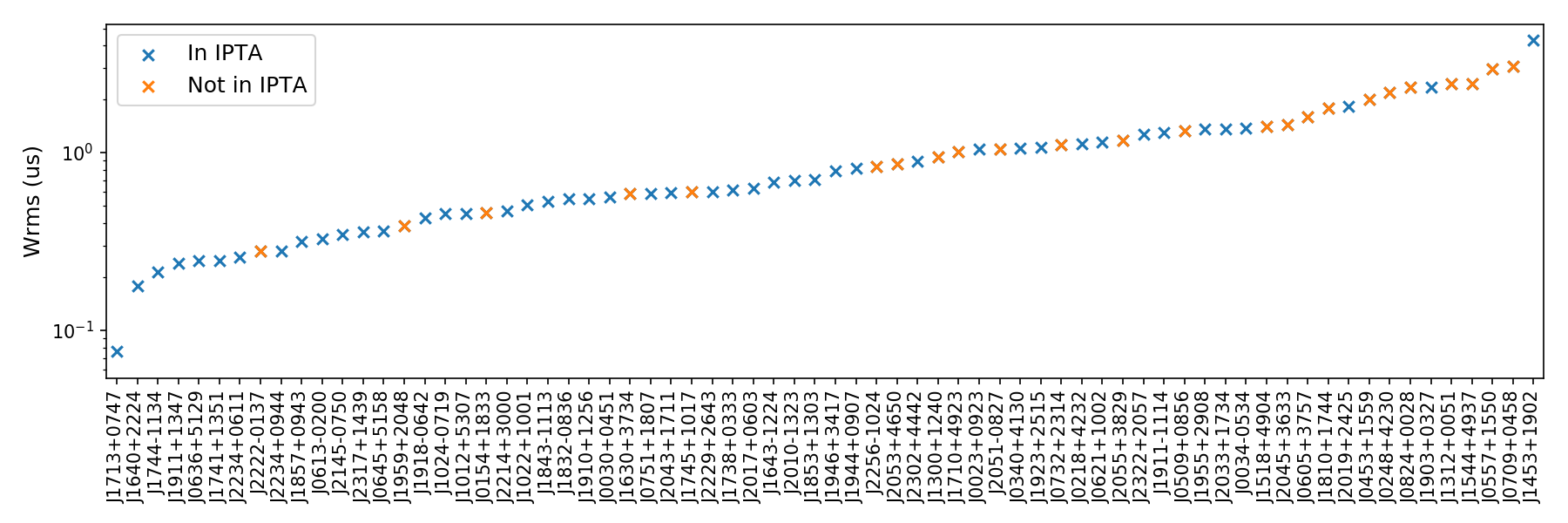 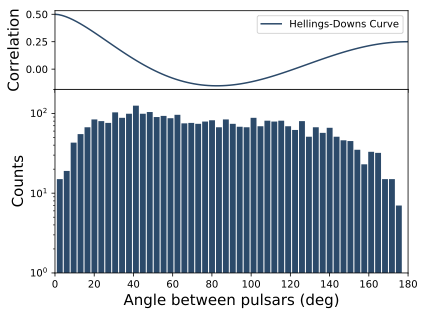 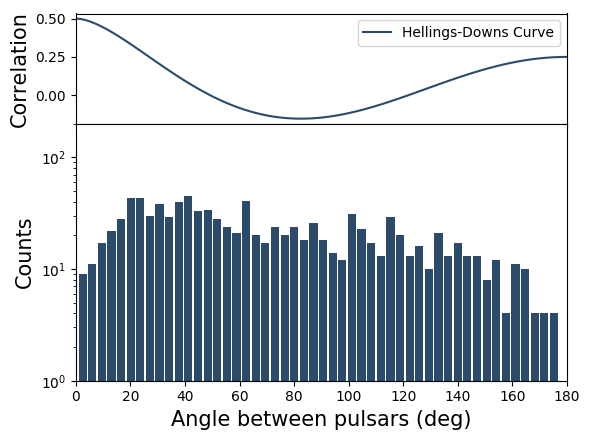